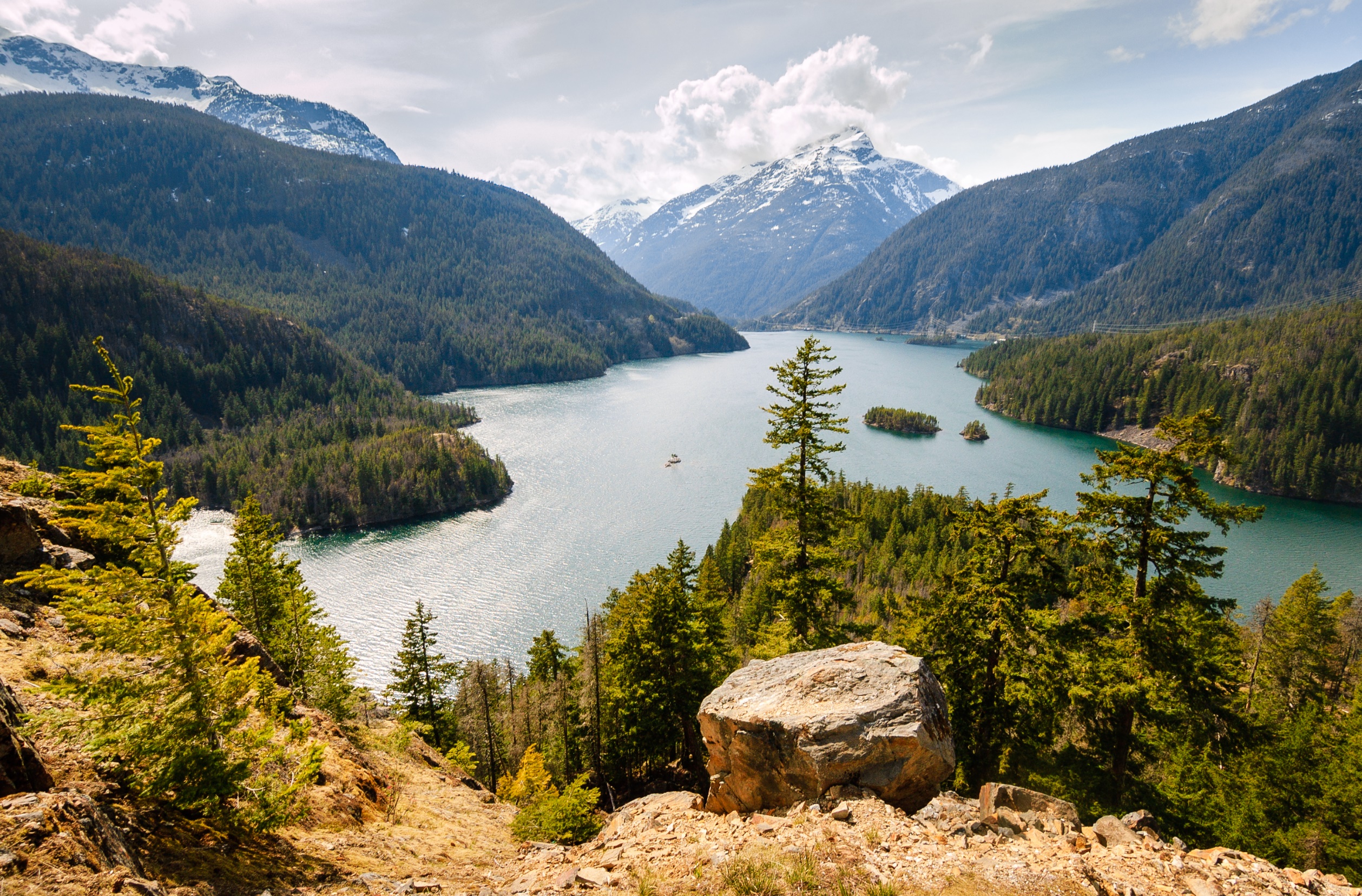 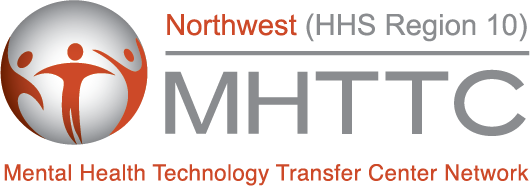 This webinar is being recorded and will be posted to our website within a few weeks.
Participants are muted with video off.
Take note of the toolbox at the bottom of your screen.
Use Q&A feature to ask questions, which are answered at the end of the presentation.
Chat only goes to MHTTC staff.  Please don’t ask questions here unless it you are having technical issues.
Certificates of attendance will be available for those who attend.
We are not able to offer CEUs for this webinar.
Welcome to 
Supporting Staff Resilience & Recovery During Hard Times
Presented by
Ken Kraybill, MSW, Senior Trainer

We will begin soon!
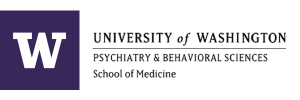 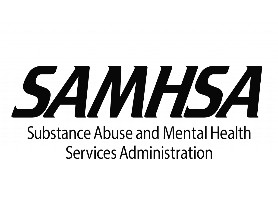 [Speaker Notes: Welcome everyone, we'll be starting in just a few minutes, letting everyone get logged in.  Please note the details on the slide in case those answer some of your questions.]
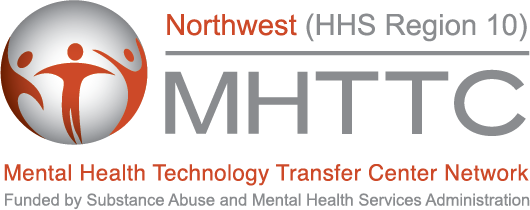 Provider Well-Being with C4 Innovations
Supporting Staff Resilience & Recovery During Hard Times
PRESENTED BY
Ken Kraybill, MSW, Senior Trainer
[Speaker Notes: HOST: On behalf of the Northwest Mental Health Technology Center, welcome to today’s webinar TITLE/DESCRIPTION OF WEBINAR with PRESENTER NAME/AFFILIATION.

We’re grateful so many of you could join us to learn more about this important topic.  We look forward to sharing information and tips and guidance, and to having an exchange of information with all of you.

My name is (HOST NAME), (HOST ROLE) the Northwest MHTTC {any other HOST ROLE}

First, a little introduction to the MHTTC:]
[Speaker Notes: The MHTTC Network is a nation-wide that is supported by the Substance Abuse and Mental Health Services Administration.

Our purpose includes disseminating and implementing evidence-based practices for mental health issues into the workforce. 

The goals of the network include:
Support mental health related evidence-based practices
Heighten the awareness, knowledge, and skills of the workforce
Foster regional and national alliances
Provide and connect you to free training and technical assistance 

Now about our Northwest MHTTC]
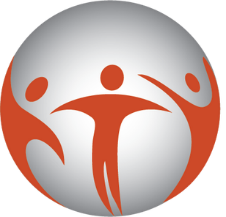 ABOUT THE NORTHWEST MHTTC
PROUDLY SERVING​  ALASKA, IDAHO, OREGON & WASHINGTON
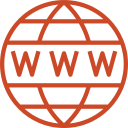 mhttcnetwork.org/northwest
EVIDENCE-BASED PRACTICES
OUR WORKFORCE
TRAINING, 
ONLINE COURSES & RESOURCES
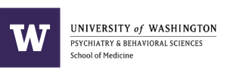 [Speaker Notes: The Northwest MHTTC is based at the University of Washington in the Department of Psychiatry and Behavioral Sciences. 

We provide training and technical assistance (TA) in evidence-based practices to Region 10 (Alaska, Idaho, Oregon, and Washington).

Our area of focus is evidence-based practices for serious mental health issues such as psychosis.  However, we provide training on a variety of topics including integrated care, suicide prevention, diversity/equity issues, school mental health, peer support, trauma-informed approaches and others.

Our target workforce includes: ​
Behavioral health and primary care providers, school and social service staff, and others whose work has the potential to improve behavioral health outcomes for individuals with or at risk of developing serious mental illnesses.​

How do we fulfill our mission?
Live events like this webinar that we also record & post
Virtual learning communities
Free, self-paced online courses
Newsletters and our Resource Library on our website
Connection to other training centers & events

To find out more about our goals, training opportunities and resources, you can visit our website and sign up for our newsletter.

Next, we would like to talk about language.]
INVITING TO INDIVIDUALS  PARTICIPATING IN THEIR OWN JOURNEYS.
We use affirming, respectful and recovery-oriented language.
THAT LANGUAGE IS:
HEALING-CENTERED/ TRAUMA-RESPONSIVE.
STRENGTHS-BASED 
& HOPEFUL.
RESPECTFUL, CLEAR & UNDERSTANDABLE.
INCLUSIVE & ACCEPTING OF DIVERSE CULTURES, GENDERS, PERSPECTIVES, & EXPERIENCES.
PERSON-FIRST & 
FREE OF LABELS.
CONSISTENT WITH OUR ACTIONS, POLICIES, & PRODUCTS.
NON-JUDGMENTAL & AVOIDING ASSUMPTIONS.
Adapted from: https://mhcc.org.au/wp-content/upload/2019/08/Recovery-Oriented-Language-Guide_2019ed_v1_20190809-Web.pdf
[Speaker Notes: It is our intention to always be mindful of using language that promotes recovery and culturally-appropriate terminology. 

We encourage all clinicians to use language that demonstrates respect for a person’s dignity and worth. 

It is consistent with recovery-oriented practices and promotes treatment environments that foster respect, human dignity, and hope.​

We want to next review the logistics regarding communication during the session.]
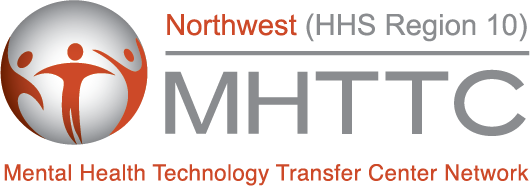 HOUSEKEEPING
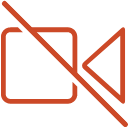 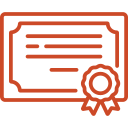 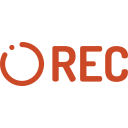 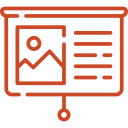 VIDEO OFF
SECURE
MUTED
RECORDING
SLIDES
CERTIFICATE
[Speaker Notes: We have made every attempt to make today’s presentation secure. If we need to end the presentation unexpectedly, we will follow-up using your registration information.​
Due to the large audience, all attendees are muted and not appearing on video.​  Chat is only visible to our team.
The presentation is being recorded.  The recording and the slides will be made available on our website in a few weeks, which you’ll be notified of by email.
We ask you to be mindful to avoid disclosing identifying details about persons receiving services if you share a question or scenario.
You will receive an email within 2 weeks on how to access a certificate of attendance​ if you desire that—but there are NOT formal CEUs available]
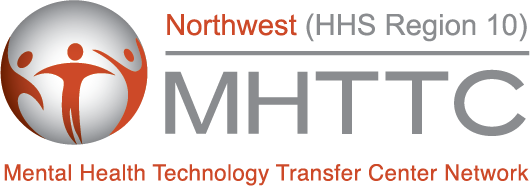 EVALUATION
[Speaker Notes: Lastly, your feedback is crucial to our work, so we would appreciate your response to a very short survey that just takes a few minutes after the session.  

Our team will share that link by the chat box today and by email reminder via Zoom tomorrow.  

We are required by SAMHSA to conduct this survey, but we really appreciate your feedback about this session & to plan future sessions.  And your participation helps to keep free training coming!


​]
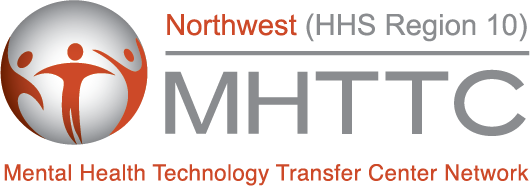 ASKING QUESTIONS
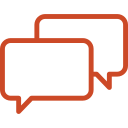 Q&A BOX
[Speaker Notes: We will be monitoring the Q&A box to facilitate answering as many questions as possible at the end of the presentation. 

If you have any questions, please type them in the Q&A box at any point throughout the presentation.  Please avoid putting content questions in the chat as we can't copy them into the Q&A.

Our team will moderate & share questions with the presenter.  We might provide a short, written response during the webinar, or field live as time allows, but we will do our best to get an answer to you.]
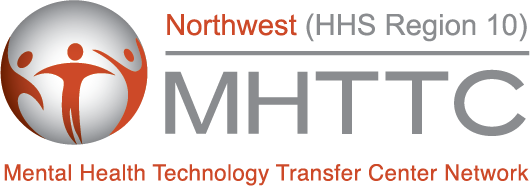 USING CHAT
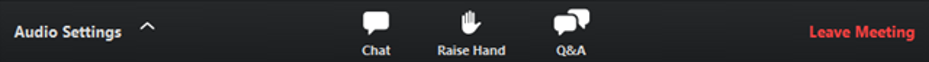 [Speaker Notes: Things posted in the chat are only seen by our training team, not between attendees.

If you are experiencing any technical issues, please use the chat and our MHTTC staff will assist.]
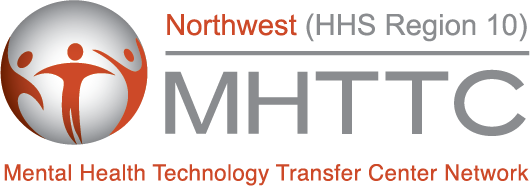 SUPPORT & DISCLAIMER
This work is supported by grant SM 081721 from the Department of Health and Human Services, Substance Abuse and Mental Health Services Administration.​
The opinions expressed herein are the view of our presenter(s) and do not reflect the official position of the Department of Health and Human Services (DHHS), SAMHSA.
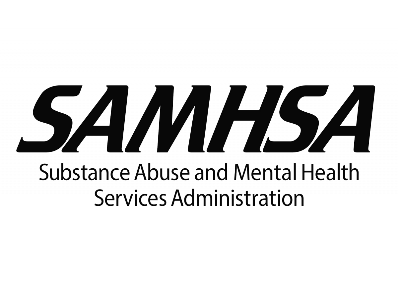 [Speaker Notes: SAMHSA sponsors this work but does not reflect any official position on this content.

Now the important part:]
TODAY’S PRESENTER
Ken Kraybill, MSW, Senior Trainer, has worked in healthcare, behavioral health, homelessness, and housing for more than 35 years. Ken has 18 years of experience working as a behavioral health practitioner in homeless services. For the past two decades, he has been developing curricula and facilitating in-person and online training nationally on topics including motivational interviewing, trauma-informed care, outreach and engagement, case management, critical time intervention, and supervision.
[Speaker Notes: I am very happy to introduce our presenter.  REVIEW BIO/DESCRIPTION

Now I’ll turn it over to our presenter.]
Supporting Staff Resilience and Recovery During Hard Times
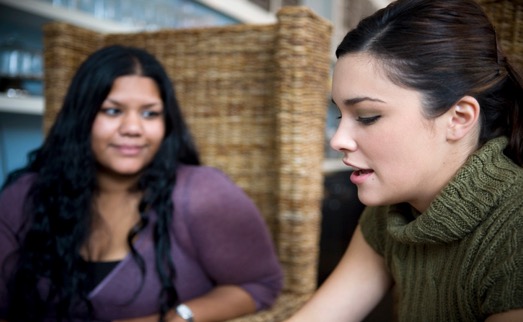 Northwest MHTTC
February 10, 2021
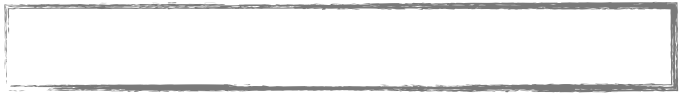 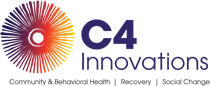 ken kraybill
[Speaker Notes: Welcome. Thank you for making the effort to be here today. C]
Welcome!
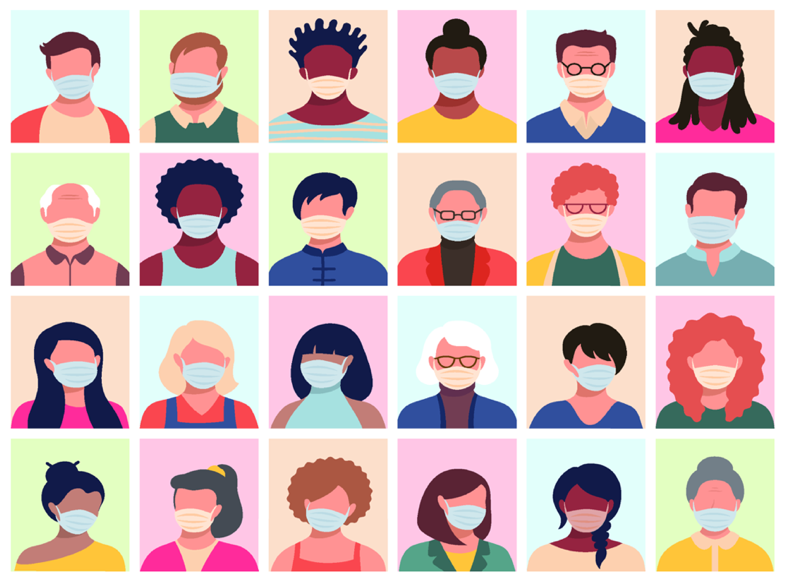 [Speaker Notes: Doctoral level psychology student & 2nd year medical students]
Description

As agency leaders, directors, and supervisors, how do we stay grounded and focused during these hard times? How do we bring forth our humanity and strengths to support employees? What challenges/learning opportunities are staff experiencing? What do they need? How do we listen and respond well? Join us in identifying principles and practices to help staff adapt and thrive in this extraordinary period of our lives.
Learning Objectives Participants will be able to:-  Name two personal practices to stay grounded and focused-  Describe three challenges/learning opportunities staff are currently     experiencing -  Name two guiding principles for best supporting staff-  Identify three specific practices to employ to help staff adapt and thrive
renews my hope and leaves me grasping for faith
provides tremendous satisfaction and leaves me feeling profoundly helpless
exhilarating and exhausting
puts me in touch with deep suffering and points me toward greater wholeness
brings me face to face with many poverties and enriches me encounter by encounter
This work...
enables me to envision a future but with no ability to control it
drives me up a wall and opens doors I never imagined
lays bare a wide range of emotions yet leaves me feeling numb beyond belief
breaks me apart emotionally and breaks me open spiritually
leaves me wounded and heals me
evokes genuine empathy and provokes a fearsome intolerance within me
Ken Kraybill
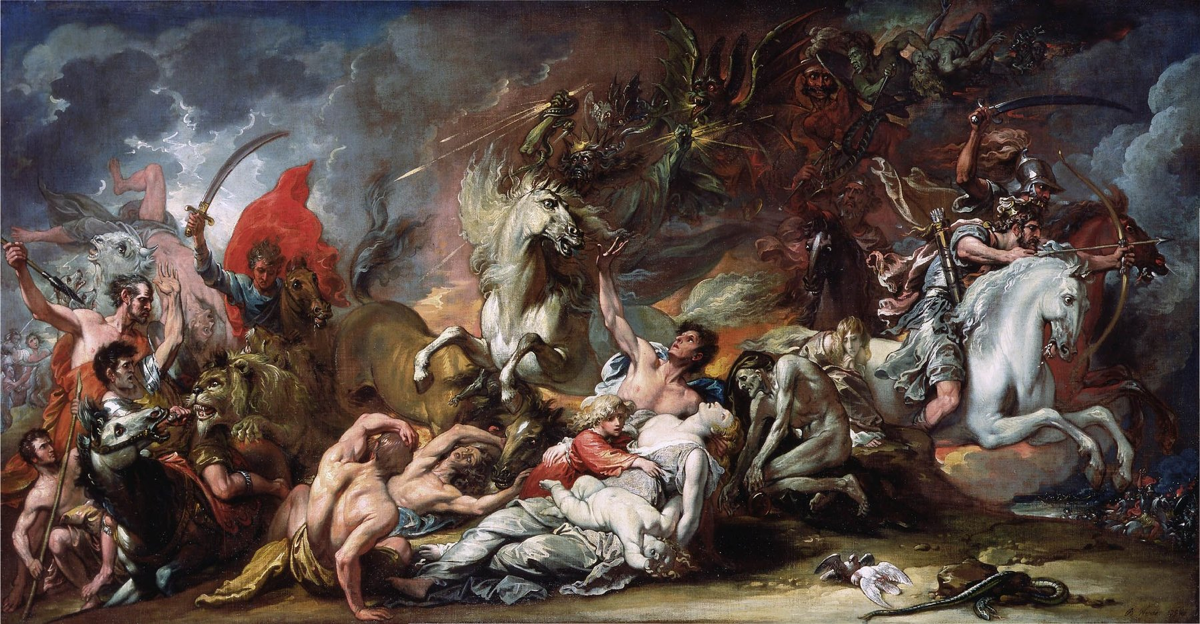 "Death on a Pale Horse," artist’s depiction of the Four Horsemen of the Apocalypse, Benjamin West, 1797
Apocalypse
“unveiling, uncovering, revealing”
[Speaker Notes: What’s being exposed, uncovered, becoming more apparent... “uncovering”]
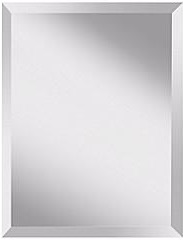 Overwhelming demands placed upon the physiological system that result in a profound felt sense of vulnerability and/or loss of control.

Robert D. Macy
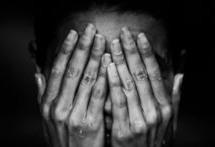 Trauma
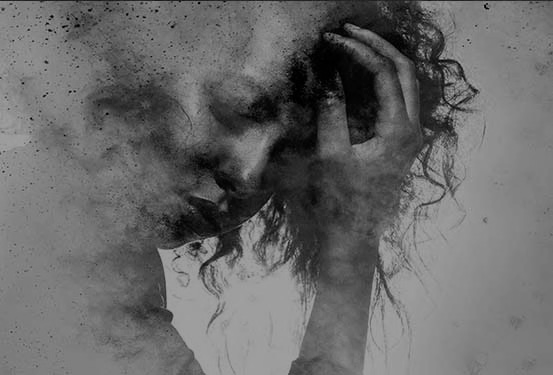 “Traumatic events overwhelm the ordinary systems of care that give people a sense of control, connection, and meaning.”

Judith Herman
[Speaker Notes: Lifetime exposure to potentially traumatic events is estimated to affect approximately 90 percent of the U.S. adult population (Kilpatrick et al., 2013).]
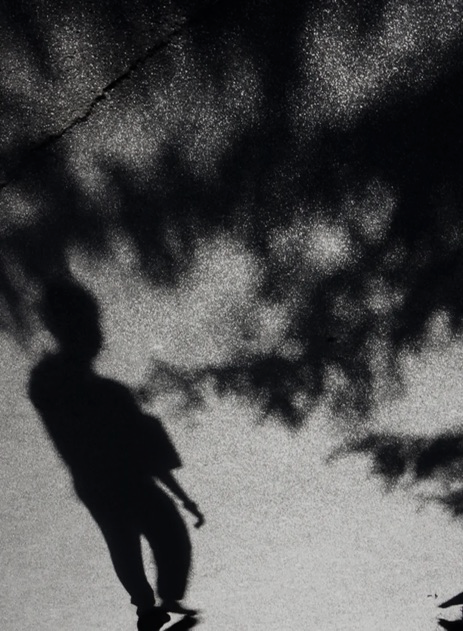 “In short, trauma is about loss of connection — to ourselves, to our bodies, to our families, to others, and to the world around us… It is often hard to recognize, because it doesn’t happen all at once. It can happen slowly, over time…”
        
Peter Levine
[Speaker Notes: Results in sense of “otherness,” isolation, differentness, disembodiment, not belonging, bad/good, lacking worth…
Common in people experiencing complex traumatic stress

your own experience? see in others?]
Human Stress Response
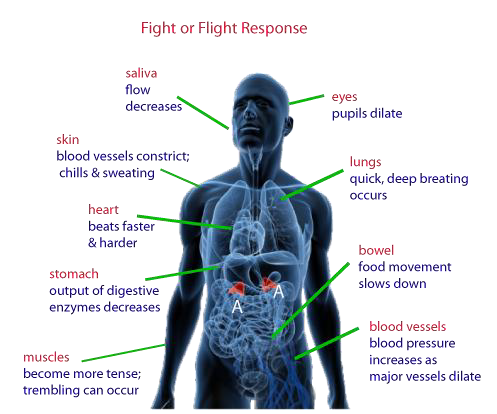 The physiologic stress response is due to massive amounts of cortisol and adrenaline being released.
[Speaker Notes: In what specific ways does the body respond to stress? ("body keeps the score")]
How the brain tries to protects us
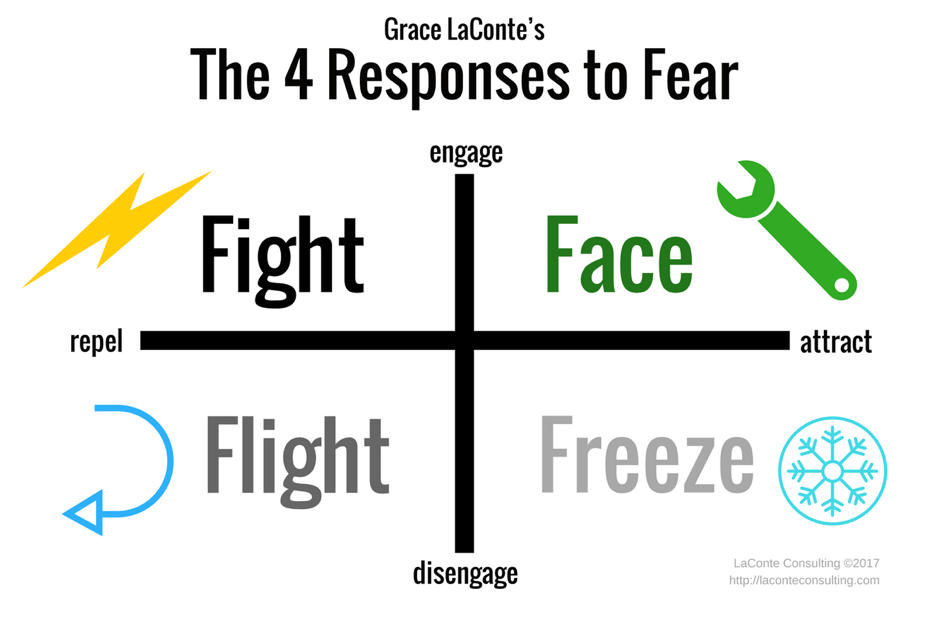 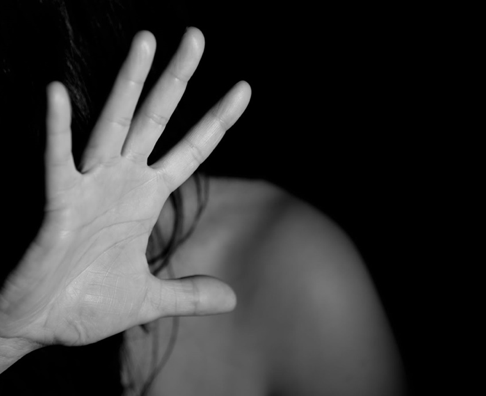 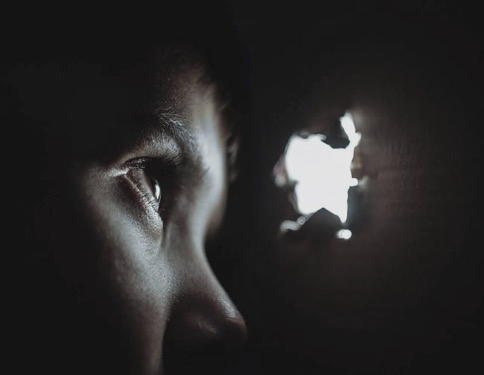 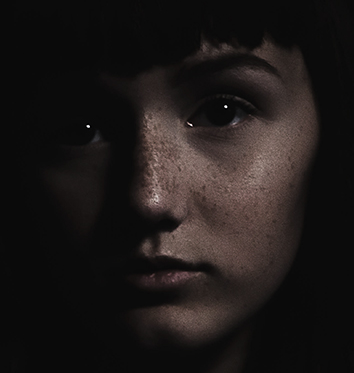 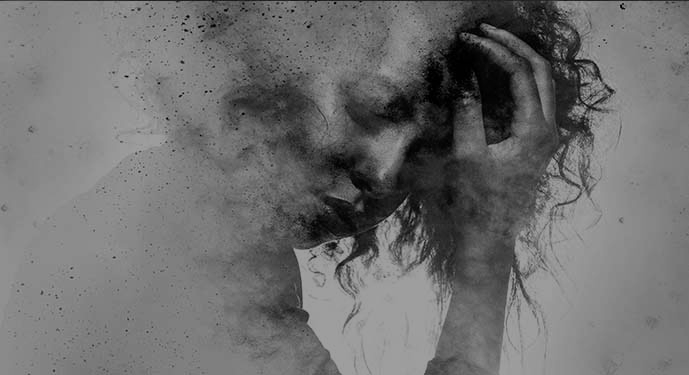 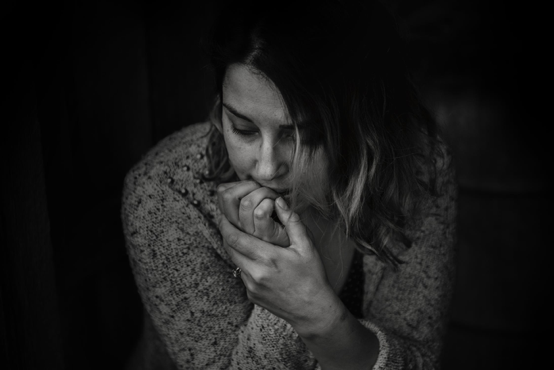 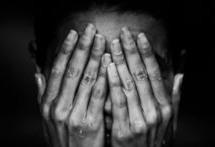 [Speaker Notes: thoughts?]
Naming what we’re experiencing
 (individually and collectively)
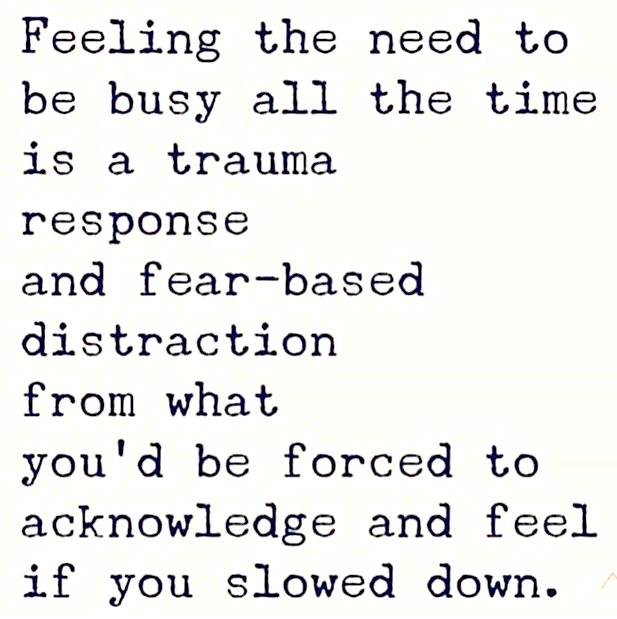 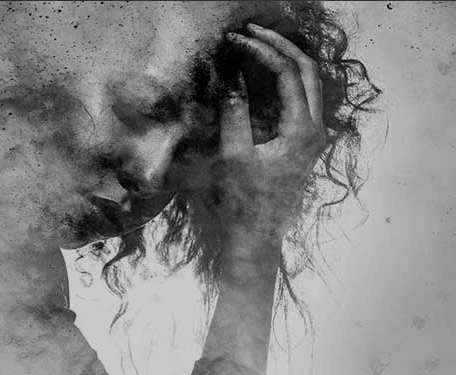 What do you do in times of despair?” Archbishop Desmond Tutu was asked. “You show your humanity.”

Laura van Dernoot Lipsky, The Age of Overwhelm
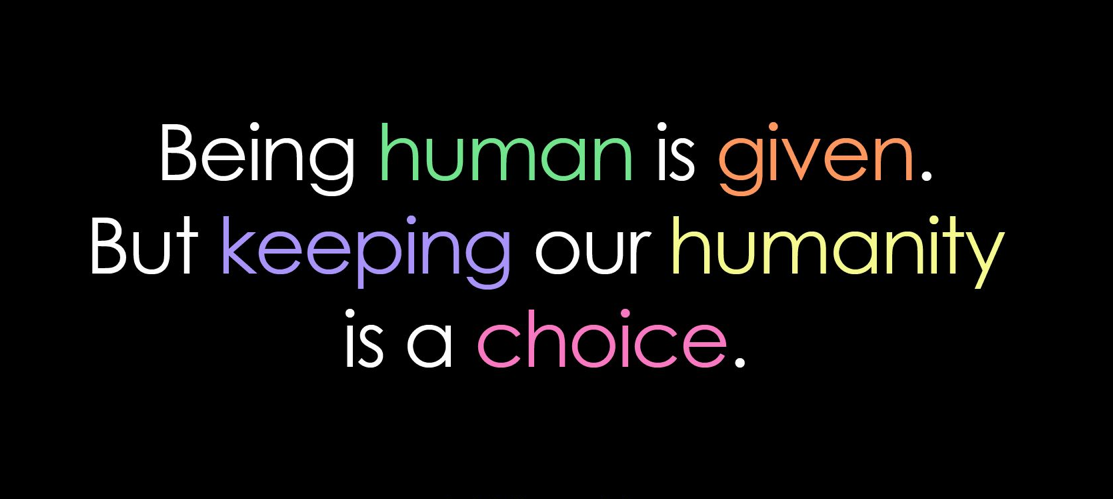 Leadership in Hard Times
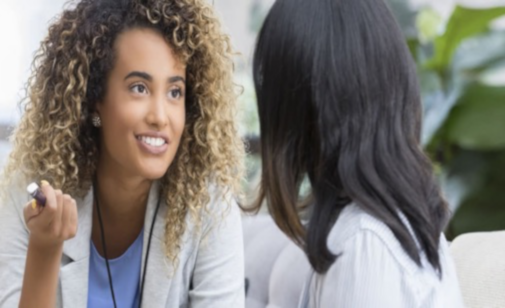 Leadership is the sum total of hundreds of thousands of small words and tiny actions.
- Charles S. Lauer
"Leaders are more powerful role models when they learn than when they teach.”

- Rosabeth Moss Kantor
"Above all, leadership is a position of servanthood.”
- Max De Pree
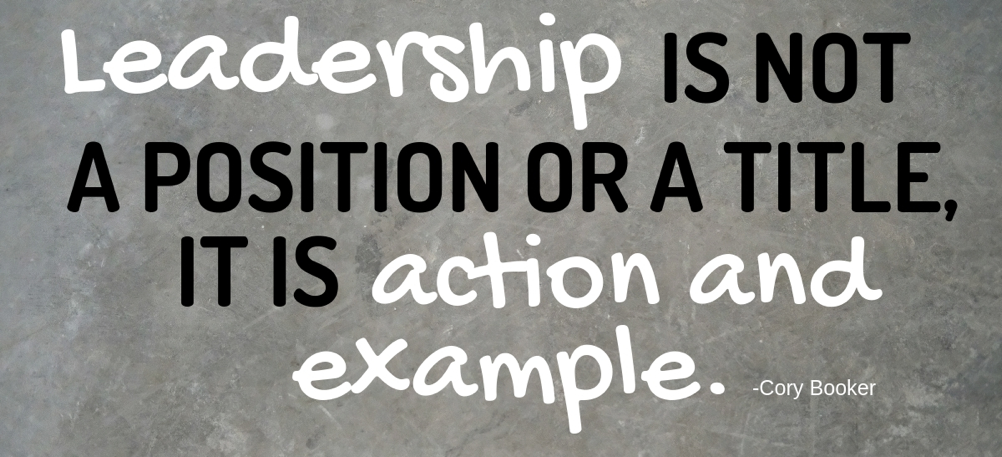 Your challenges in supporting staff in these extraordinary times?
Leading and supporting others...
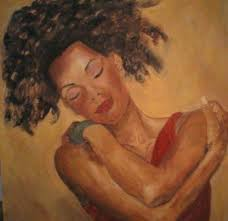 It starts with loving-kindness for oneself.

 Pema Chödrön.
[Speaker Notes: Read Pema Chodron piece]
“Self-care is never a selfish act - it is simply good stewardship of the only gift I have, the gift I was put on earth to offer others. Anytime we can listen to true self and give the care it requires, we do it not only for ourselves, but for the many others whose lives we touch.”
 Parker Palmer
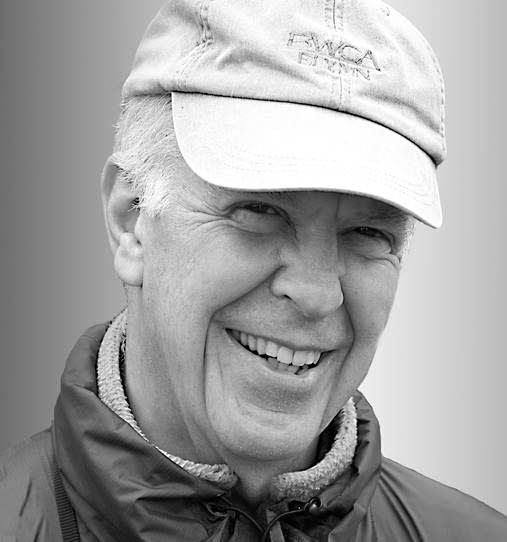 [Speaker Notes: Read Pema Chodron piece]
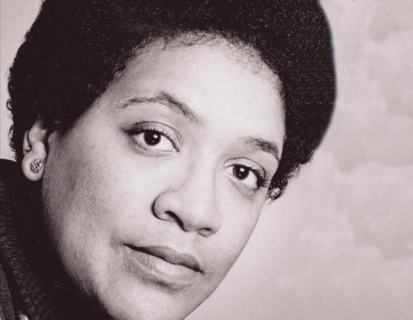 ”Caring for myself is not self-indulgent, it is self-preservation, and that is an act of political warfare.” 

 Audre Lorde
[Speaker Notes: Selfish: lacking consideration for others; concerned chiefly with one's own personal profit or pleasure.

Audre Lorde - (1934-1992) American writer, feminist, womanist, librarian, and civil rights activist. She was a self-described “black, lesbian, mother, warrior, poet,” who dedicated both her life and her creative talent to confronting and addressing injustices of racism, sexism, classism, and homophobia.[

Self-care can be such a buzzword these days, but what’s often not discussed are the race, gender, and class dynamics behind the concept. When we’re expected to take care of others emotionally and physically, taking time, energy, and resources for ourselves can feel shameful. In the United States, women report higher rates of stress in their lives than men and people of color report higher rates of stress than white people—there are a lot of factors for why, including the stress of racism and discrimination.]
What nobody tells you about self-care
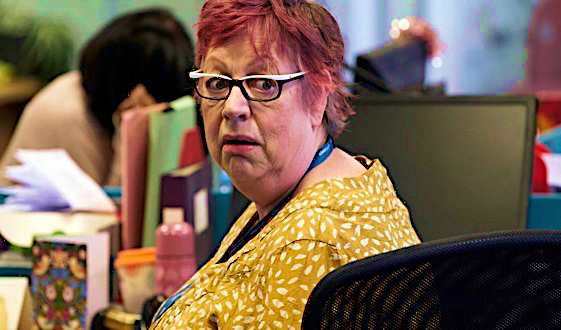 “What social workers and other people don’t often tell you is that self-care can be completely terrible. Self-care includes a lot of adult-ing, and activities you want to put off indefinitely. 

Self-care sometimes means making tough decisions which you fear others will judge. 

Self-care involves asking for help; it involves vulnerability; it involves being painfully honest with yourself and your loved ones about what you need.”

					Mawiyah Patten
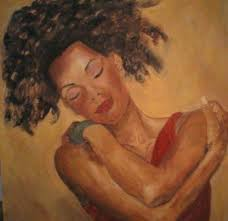 an intentional way of living by which our values, attitudes, and actions are integrated into our day-to-day routines
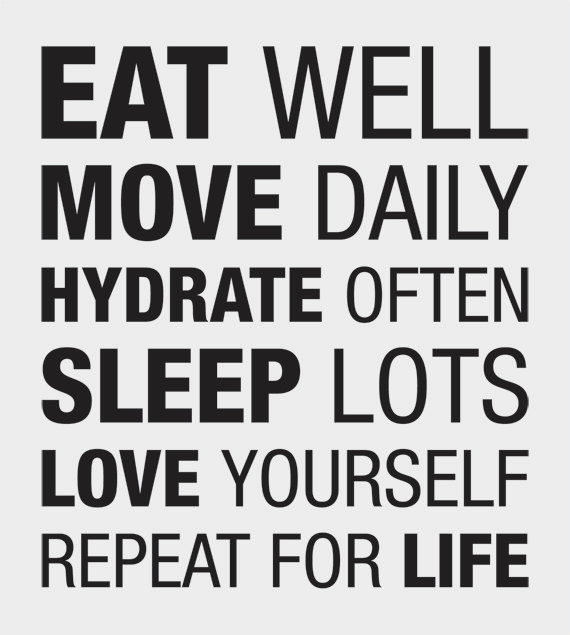 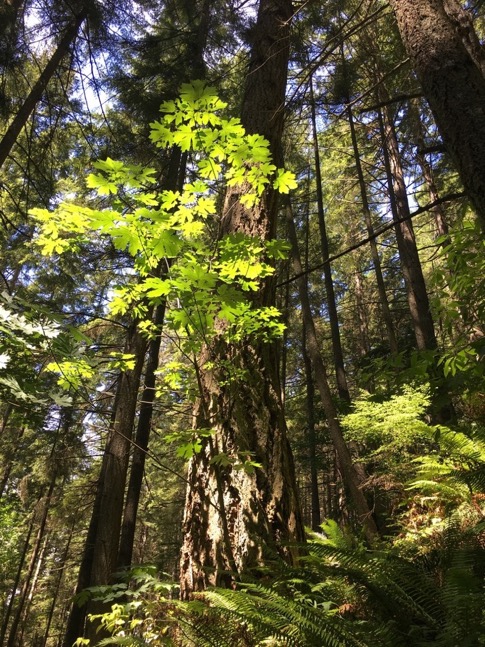 mindfulness
be here now
Ram Dass
“Mindfulness is not so much what you choose to focus on, but the quality of the awareness that you bring to each moment...”
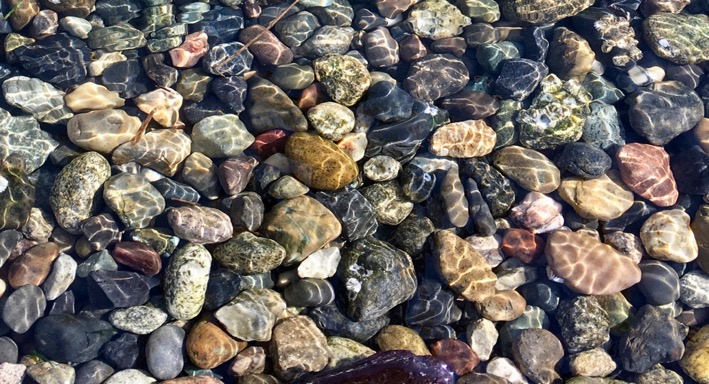 “…it is about paying attention in a particular way: on purpose, in the present moment, and nonjudgmentally.”

Jon Kabat-Zinn
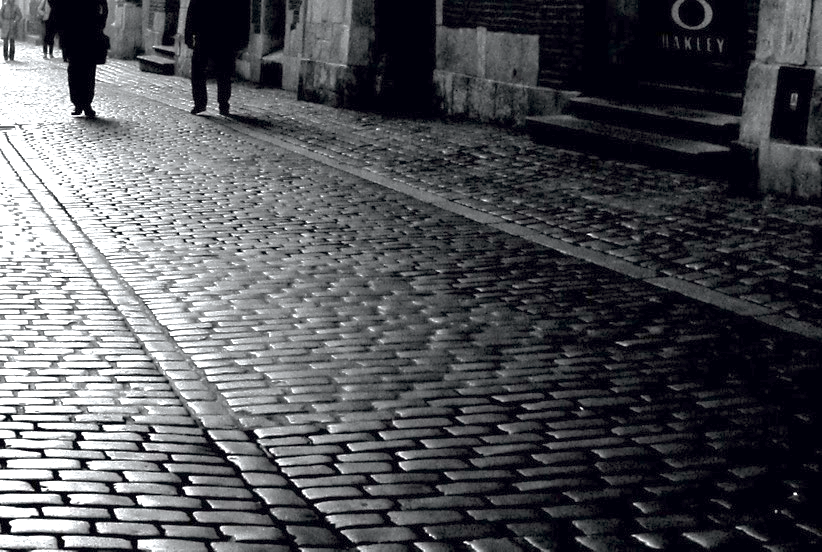 “Mindfulness shows us what is happening in our bodies, our emotions, our minds, and in the world. Through mindfulness, we avoid harming 
ourselves and others.” 

Thich Nhat Han
[Speaker Notes: What Mindfulness Is NOT
Having a blank mind; Changing the experience; Escaping pain; Becoming emotionless; Seeking bliss; Withdrawing from life; Relaxation]
What mindfulness in  NOT
Having a blank mind
Changing the experience
Escaping pain
 Becoming emotionless
Seeking bliss
Withdrawing from life
 Relaxation
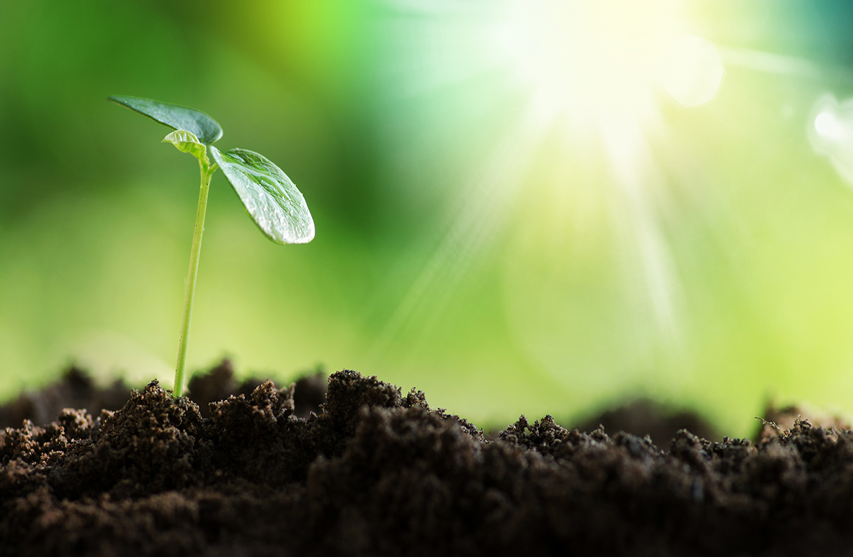 grounding activity
“You can’t know what you want until you know what you’re doing.”

Moshe Feldenkrais, body therapist
[Speaker Notes: Activity adapted from DBT skills training by Marsha Linehan. About 1.5 minutes.

“Find a comfortable position. Staying in this position, I invite you to listen for your response after each statement. There will be about 5 seconds between each one."

Feel your hair touching your head. Feel your belly rising and falling as you breathe. Feel the space between your eyes. Feel the distance between your ears. Feel your breath touching the back of your eyes while you inhale. Notice your arms touching your body. Feel the bottoms of your feet. Imagine a beautiful day at the beach. Notice the position of your tongue in your mouth. Feel how one arm is more relaxed than the other. Notice any tightness in your left thigh. Imagine what it would feel like to float on a cloud. Imagine what it would feel to be stuck in molasses. Imagine floating in warm water. Feel your face getting soft. Imagine a beautiful flower.
As we close, I invite you to simply notice your breathing -- how your body does what it needs to do.... Now I invite you to come back [Chime]]
Self-awareness
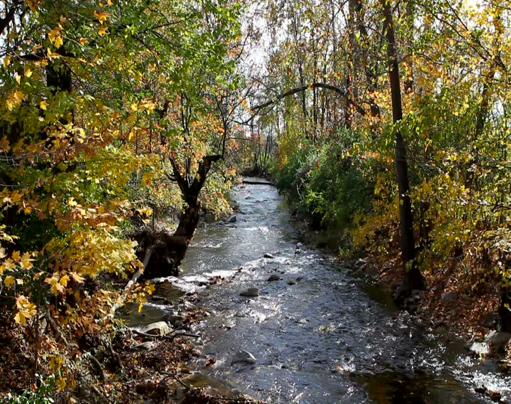 What brings you to this work? 

What do you bring to this work?
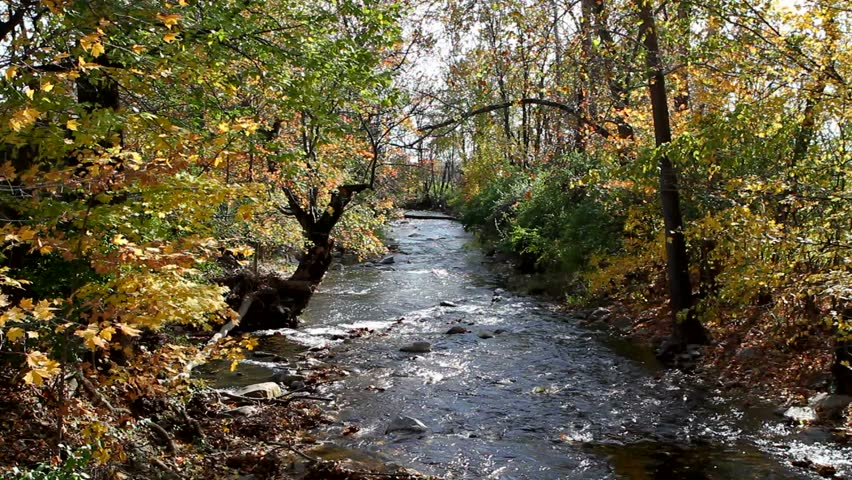 river of resilience
river of resilience
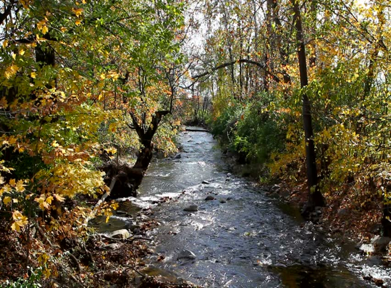 1. Please draw a river. In the river currents, identify the core values and strengths you bring to this work.

2. Add streams flowing into the river naming significant people in your life who have inspired you. 

3. Place rocks or waterfalls in the river representing life events that have challenged and strengthened you.

4. Draw a signpost by the river with your personal mission statement related to your work.
[Speaker Notes: River of resilience = activity focused on work-related distress
1. In the currents of your river, identify the core values and strengths that sustain you in this work.
2. Add streams flowing into the river naming others who have inspired and supported you.
3. Include rapids representing life events that have both challenged and strengthened you.
4. Create a signpost briefly describing your personal mission or purpose related to your work.]
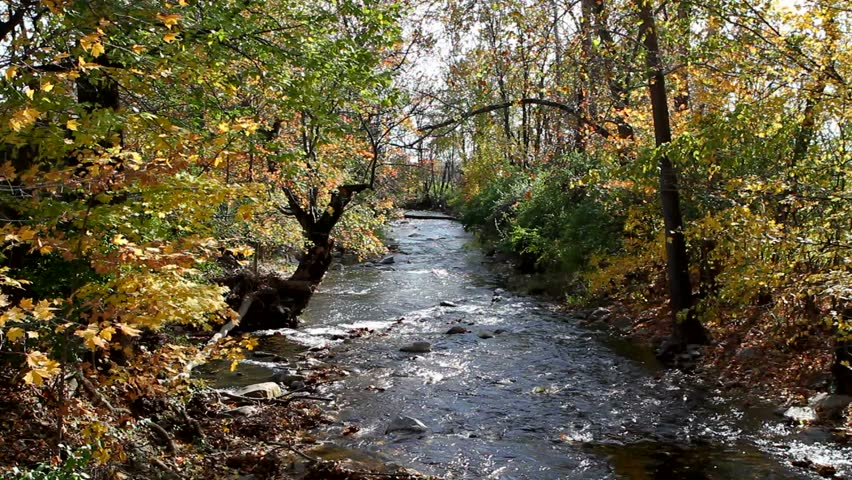 Your core values?

Your  strengths?

Significant people who have inspired you?

Challenges that have strengthened you?

Your purpose, calling, mission?
[Speaker Notes: What can you draw upon to continue to be a healing presence in your work – for self and others?]
What staff need
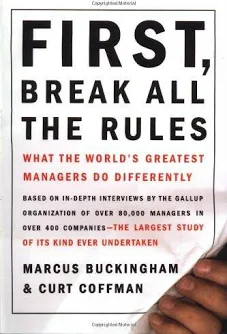 [Speaker Notes: 80,000 interviews - ongoing research]
What staff need
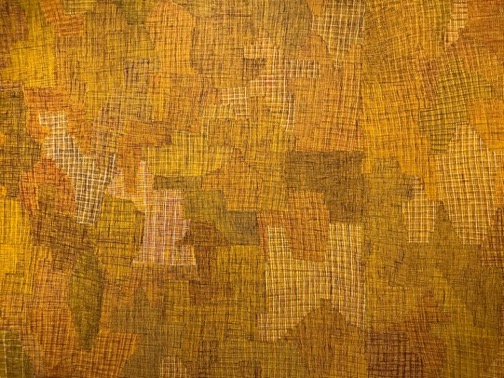 Contemporary Women Artists from Aboriginal Australia
Key question: What do I get?
1. Do I know what is expected of me at work? 

2. Do I have the materials and equipment I need to do my work right?
[Speaker Notes: 1. What am I expected to do, produce, make happen? Process outcomes? Numerical outcomes?

2. Keys, laptop, cellphone, forms, resource lists, bus tickets, communications, safety, resources, keys, transportation, paper, access codes, sense of safety, escort to vehicle, privacy, lighting,]
What staff need
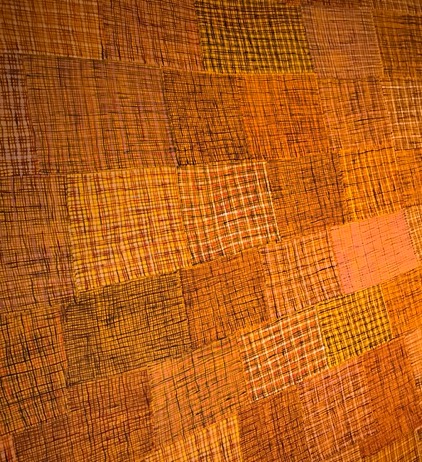 Key question: What do I give?
3. At work, do I have the opportunity to do 
what I do best every day?

4. In the last seven days, have I received 
recognition or praise for doing good work?

5. Does my supervisor, or someone at work, seem to care about me as a person?

6. Is there someone at work who encourages my development?
[Speaker Notes: 3. "right fit" - matching talent with role - everybody different 
4. Recognition, praise, affirmation - see strengths - focused on effort more than outcomes
5. Know the person as a person (not just an employee) - what makes them tick, passions (superheroes), what inspires, what do for fun, what challenges/concerns
6. Ways to grow, develop, enhance skills, "change lanes," take more leadership]
What staff need
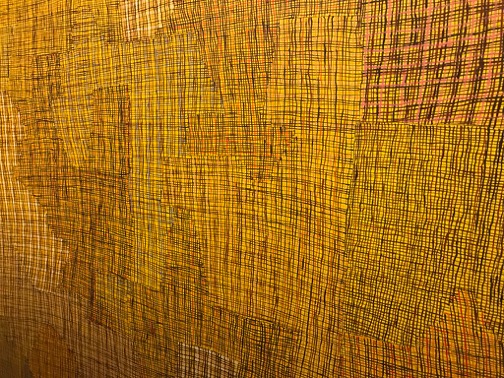 Key question: Do I belong here?
7. At work, do my opinions count?

8. Does the mission/purpose of my company make me feel my job is important?
[Speaker Notes: Goals:]
What staff need
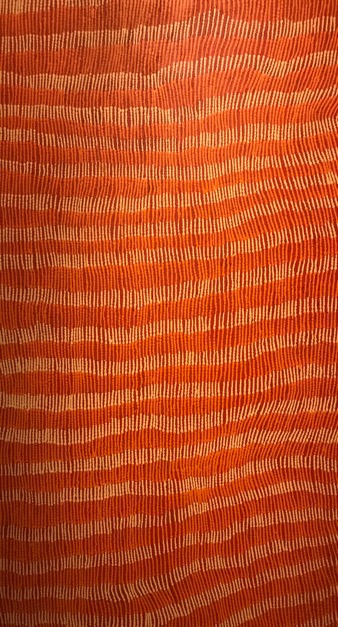 Key question: How can we all grow?
9. Are my co-workers committed to doing quality work?

10. Do I have a best friend at work?

11. In the last six months, has someone at work talked about me about my progress?

12. This last year, have I had opportunities at work to learn and grow?
[Speaker Notes: Goals:]
Principles for Leading and Supporting Teams
Acknowledge, affirm, create safe and supportive spaces
2.	 Share your own vulnerability
Promote flexibility and gentleness with ourselves and others 
4. 	 Hold the long view, while examining what 
	 should change
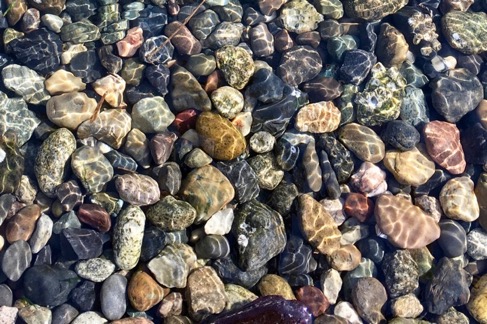 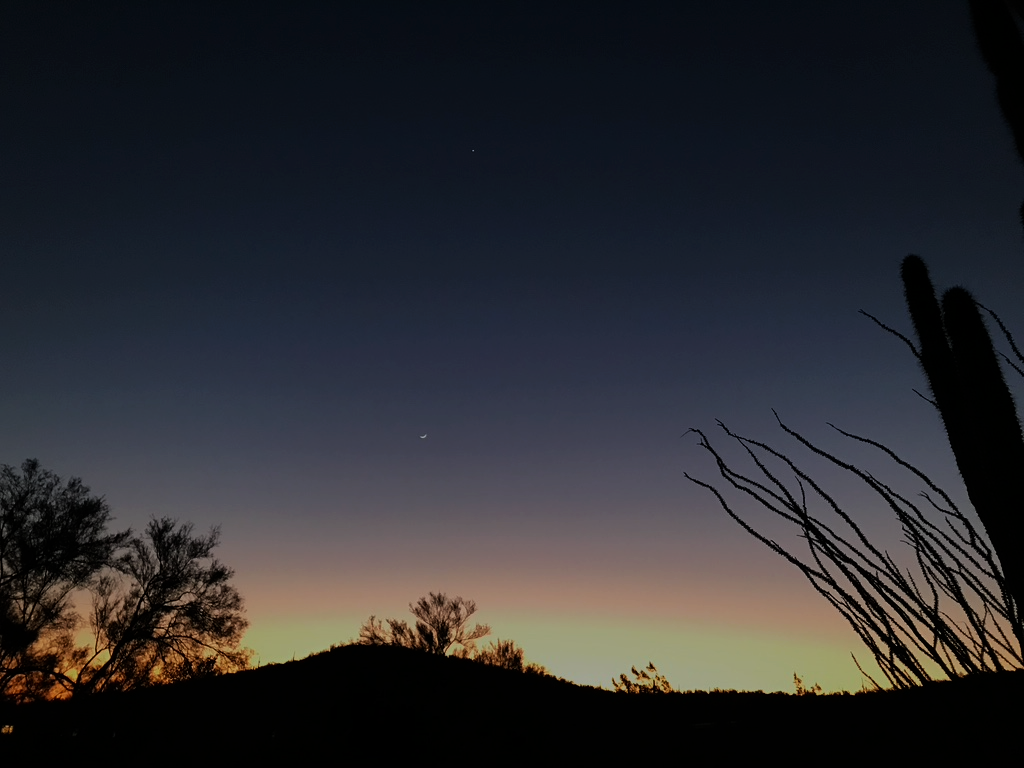 1. Acknowledge, affirm, create safe and supportive spaces

Recognize the neurobiological effect of collective trauma, and its impact on concentration, productivity

Assume staff need support, whether or not they express it, or identify as being in recovery

Create space in an ongoing way to connect, support, share, and talk about mental health

Promote employee support resources and benefits

Set the tone and be a model – for openness, compassion, generosity, and self-care
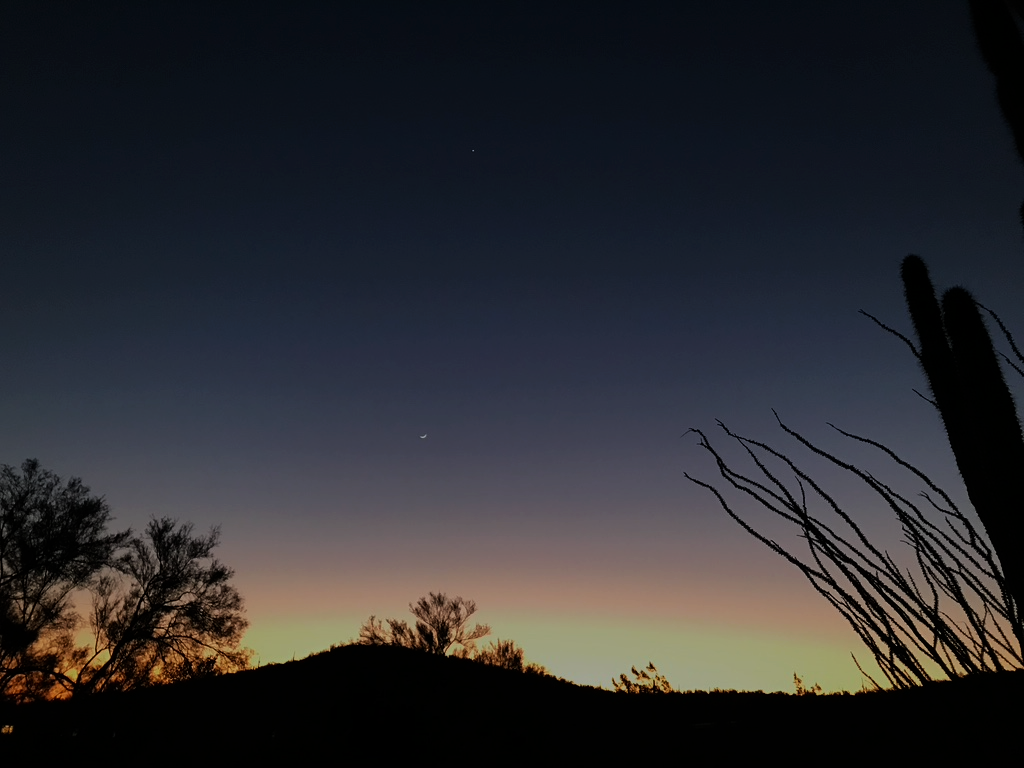 1. Acknowledge, affirm, create safe and supportive spaces

Encourage people to make the most of weekends or other designated time off 

Communicate regularly, frequently, balance reality and uncertainty with confidence, security, and hope

Be careful not to only acknowledge/lift up those staff who are going “above and beyond” right now; many are just trying to keep their heads above water and that is enough
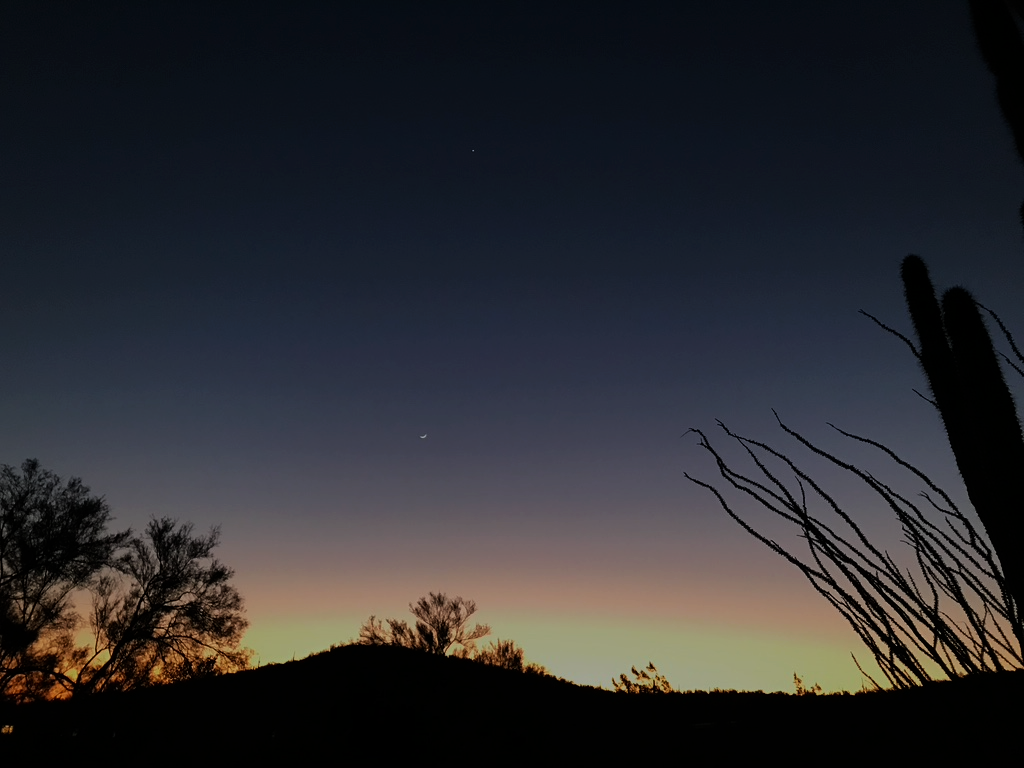 1. Acknowledge, affirm, create safe and supportive spaces

Encourage people to make the most of weekends or other designated time off 

Communicate regularly, frequently, balance reality and uncertainty with confidence, security, and hope

Be careful not to only acknowledge/lift up those staff who are going “above and beyond” right now; many are just trying to keep their heads above water and that is enough
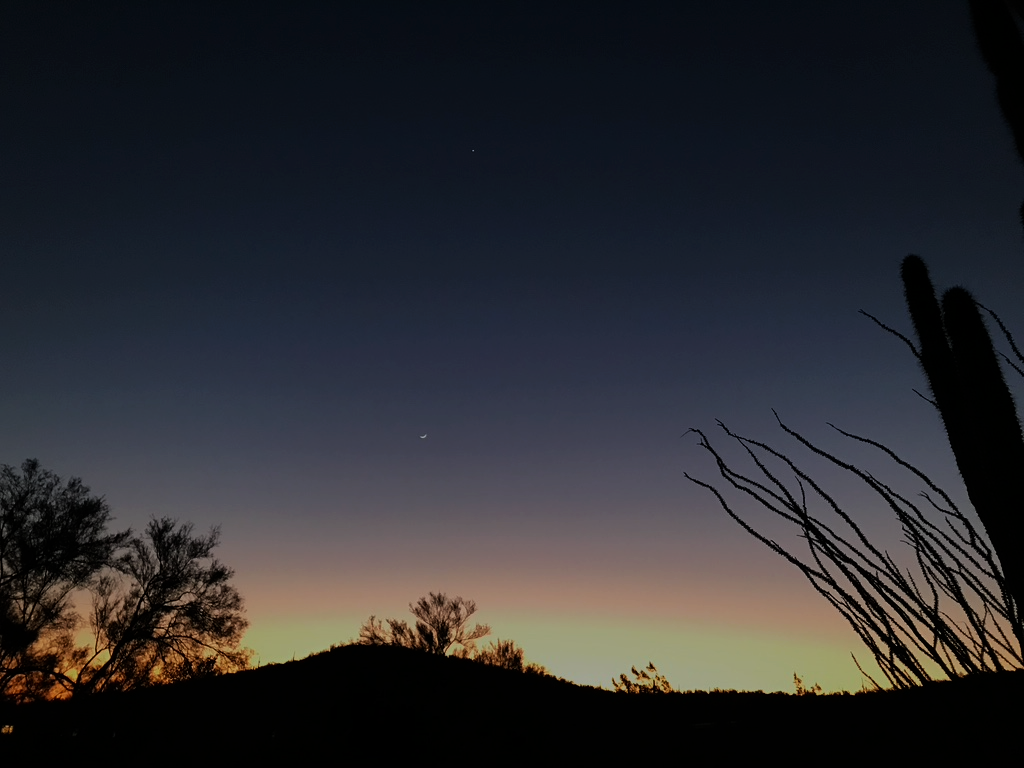 Your thoughts?

How do we  support staff as we all process this trauma?

How do we create space while maintaining a focus on productivity?

How do we support staff in participating in actions for racial justice? 

With staff worries about lay-offs, how do we keep them focused on their work every day?
2. Share your own vulnerability

Demonstrate compassionate, authentic leadership

Share your own challenges and how you are managing

Be transparent and open, especially about unknowns

Provide updates and corrections to information as new info is available, acknowledge the rapidly changing landscape
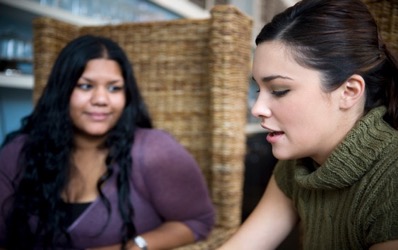 2. Share your own vulnerability

Acknowledge that we are all affected

“We are all peers in this”

Yet… 

It is important to acknowledge 
the privilege that many of us have 
even while affected
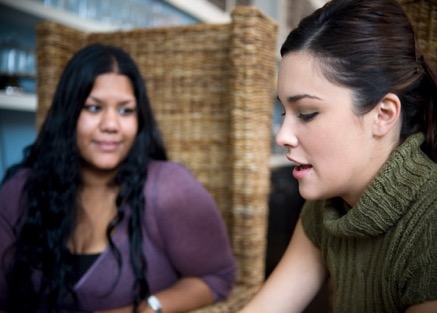 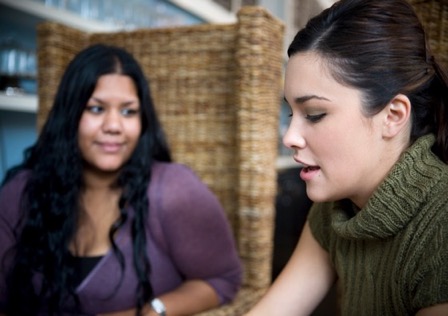 Your thoughts?

Why is showing vulnerability a strength?

What does it look like?
3. Promote flexibility and gentleness with ourselves and others

Support staff to work alternative schedules and manage family and household responsibilities

Encourage remote work when possible

Implement flexible sick leave policies and practices

Seek ways to equip staff to be productive at home (e.g., set up virtual phone/meeting systems, survey staff about home office needs, ship equipment)
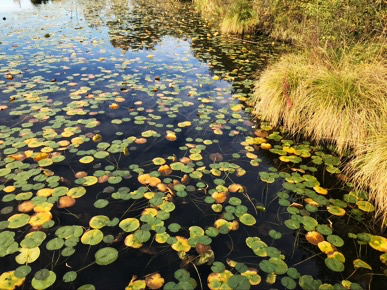 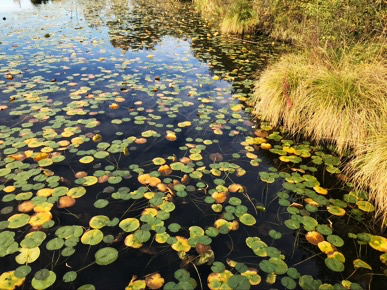 3. Promote flexibility and gentleness with ourselves and others

Continuously evaluate priorities and reset expectations

Allow extra space and frequency for supervision and support

Encourage use of  EAP, mental health counseling resources

Use a person-centered approach to support employees, in balance with adherence to current protocols
Your thoughts?

What are the benefits of being more flexible and gentle?

  How do we balance flexibility with productivity, especially in these times?

How can we be intentional about continuing to be more  flexible  and gentle  in the future?
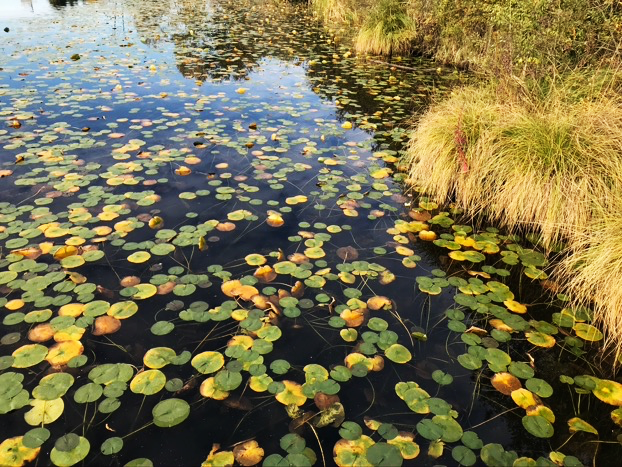 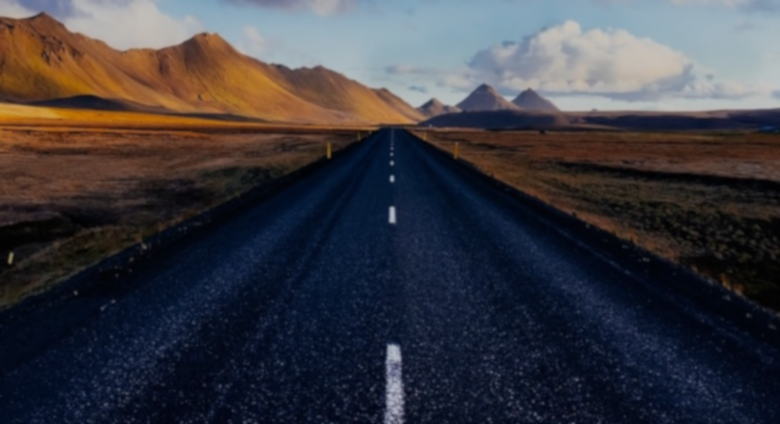 4. Hold the long view, while examining what should change

Things will continue to change week to week, expect that and navigate around it

And...

This too shall pass.
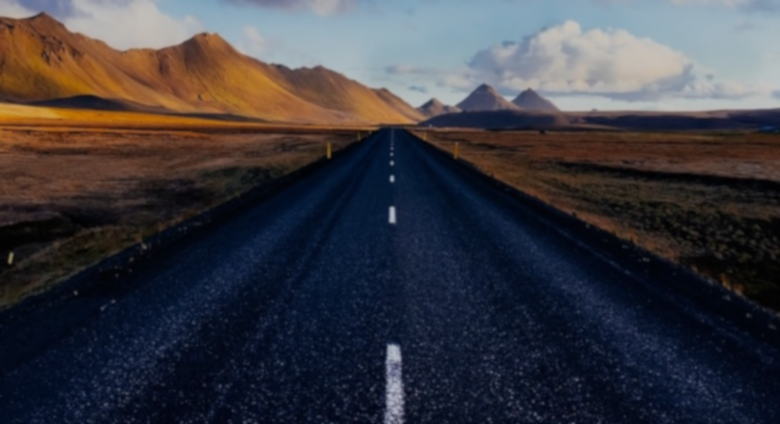 4. Hold the long view, while examining what should change

Your organization might look different as a result of COVID-19 but chances are you will still exist and have important work to do over the long term

Yet… 

It is important to examine whether going back to “normal” is good for everyone – use this time to examine policies, practices, programs for with a lens of equity, efficiency, innovation, renewal.
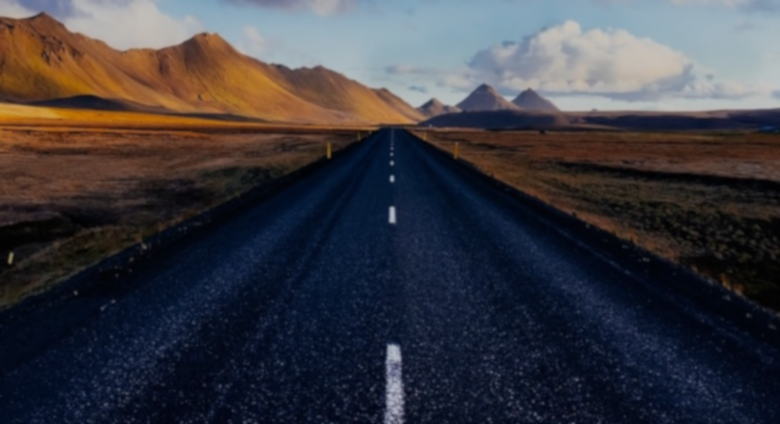 Your thoughts?

What steps can we be taking to plan for life beyond COVID-19?

What are some things our agencies can do right now to counteract dominant, white culture tendencies?
 
How can we use this time to examine and make changes to organizational structures and processes that reinforce inequities?
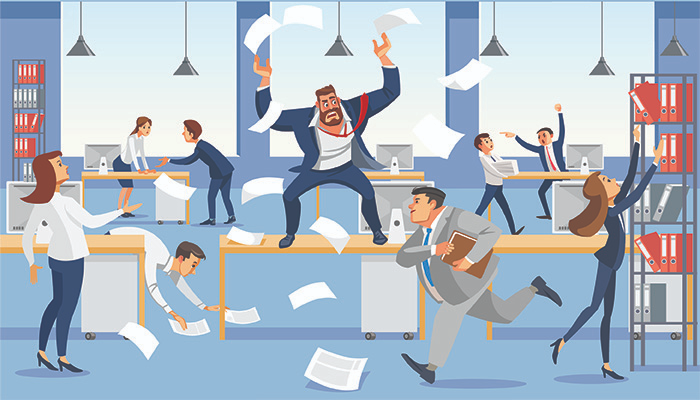 Promoting healthy teams
[Speaker Notes: Recovery happens.]
Strategies to Support Teams
Develop expectation of secondary trauma
Address self-care and team-care in team meetings
Encourage team members to use vacation/comp days in a timely manner
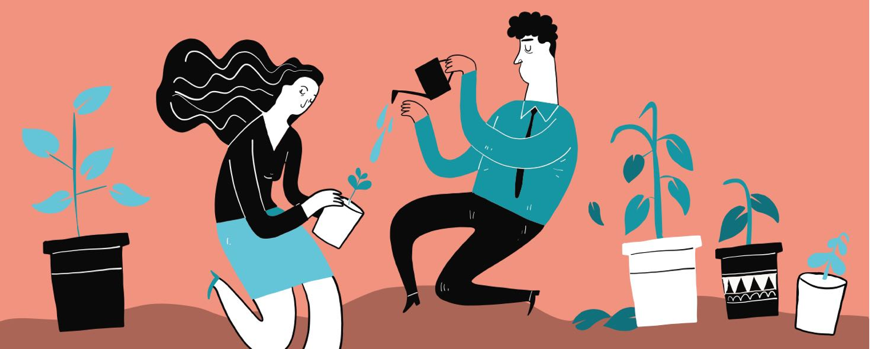 Strategies to Support Teams
Hold virtual or social-distancing team retreats
Offer flexible work schedules
Develop practices/rituals to celebrate successes and accomplishments
Plan virtual or social-distancing lunches, picnics, parties, yoga practice, etc.
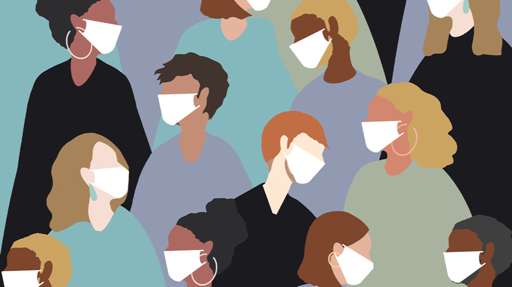 Strategies to Support Teams
Ensure ample opportunities for staff to provide input into practices and policies. 
Staff members have formal channels for addressing problems/grievances.
Diversify caseloads
Provide opportunities for participating in social change activities
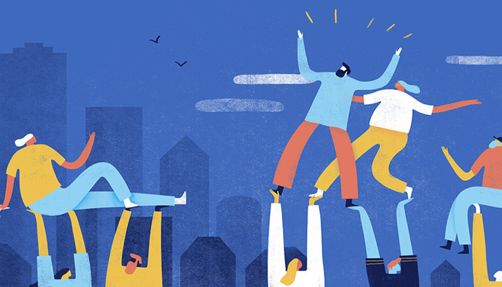 Strategies to Support Teams
Institute a staff recognition program
Encourage individuals to “go home” early if they’ve had an unusually tough day
Provide access to wellness programs as able
Have an “open door” policy and be as available as possible
Allow for an “administrative day” for staff to take work home or put up a “do not disturb” sign to catch up on paperwork
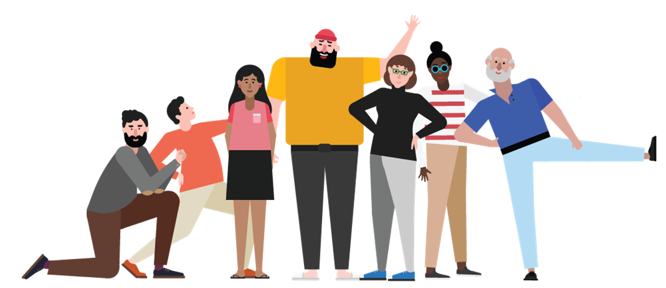 Strategies to Support Teams
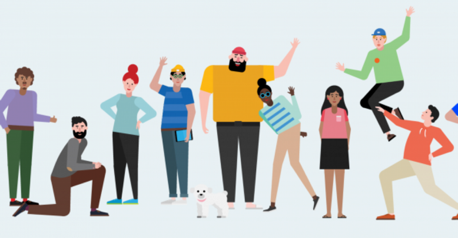 Develop a buddy system to pair newer staff with senior staff 
Equip supervisors to provide trauma-informed supervision 
Ensure supervisors are providing supervision on a regularly scheduled 1:1 basis
Provide opportunities for staff development
Strategies to Support Teams
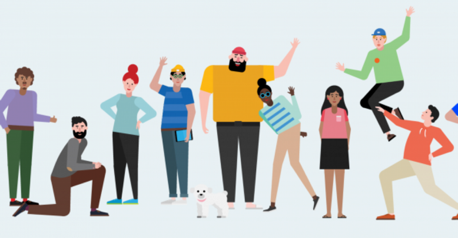 Develop a buddy system to pair newer staff with senior staff 
Equip supervisors to provide trauma-informed supervision 
Ensure supervisors are providing supervision on a regularly scheduled 1:1 basis
Provide opportunities for staff development
Next steps
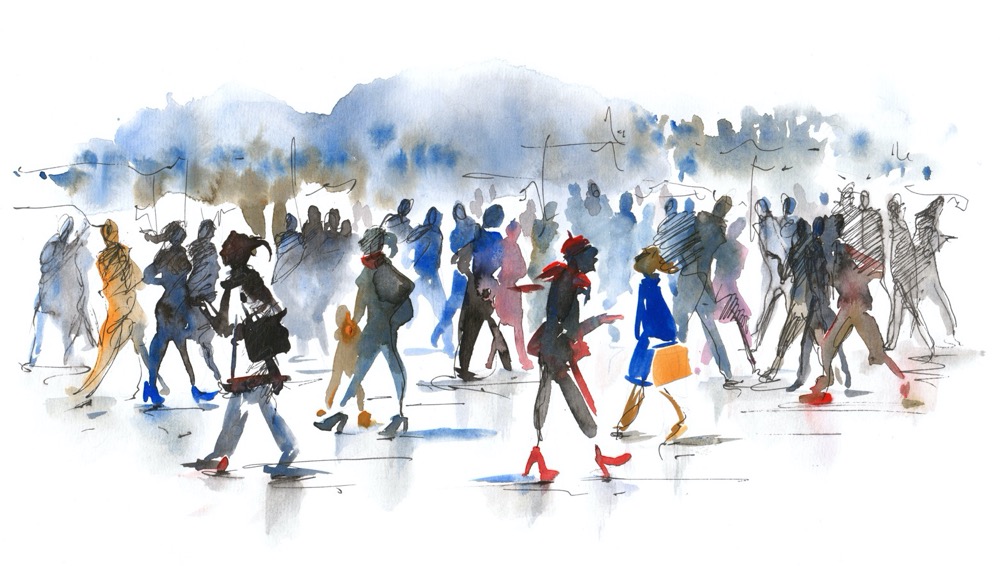 One thing you might do differently...
What would be some benefits? 
What might be at stake if you do nothing?
How might you go about it?  
What are your three best reasons to do it?
Who could support you?
What next step(s) could you take?
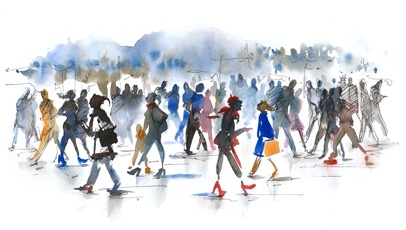 Thank you!
Ken Kraybill
kkraybill@c4innovates.com
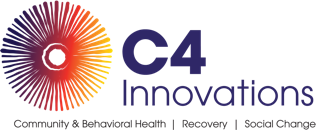 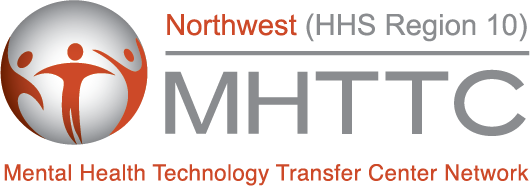 QUESTIONS & DISCUSSION
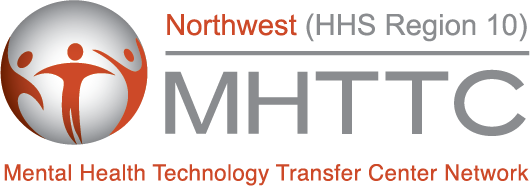 YOUR FEEDBACK IS IMPORTANT
Post-event surveys are critical to our work!​
Your feedback helps us to improve and develop future programming.
[Speaker Notes: Just a reminder, you’ll see the link to our evaluation survey in the chat which helps the presenters hear your input and us plan for future sessions.]
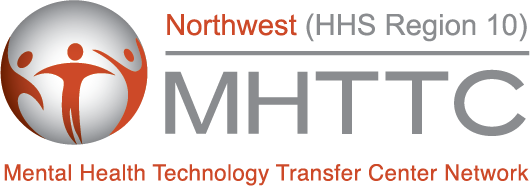 LET’S CONNECT!
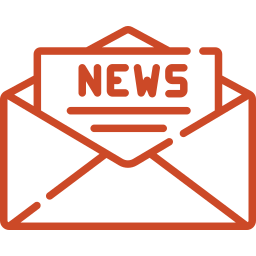 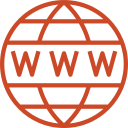 https://bit.ly/NWMHTTCNewsletter
mhttcnetwork.org/northwest
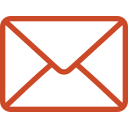 northwest@mhttcnetwork.org
@NorthwestMHTTC
[Speaker Notes: You can find out more about us and register for additional resources and training opportunities at our website at www.mhttcnetwork.org BACKSLASH northwest.  

You can sign up to receive our newsletter, email us with any questions or find us on social media.]
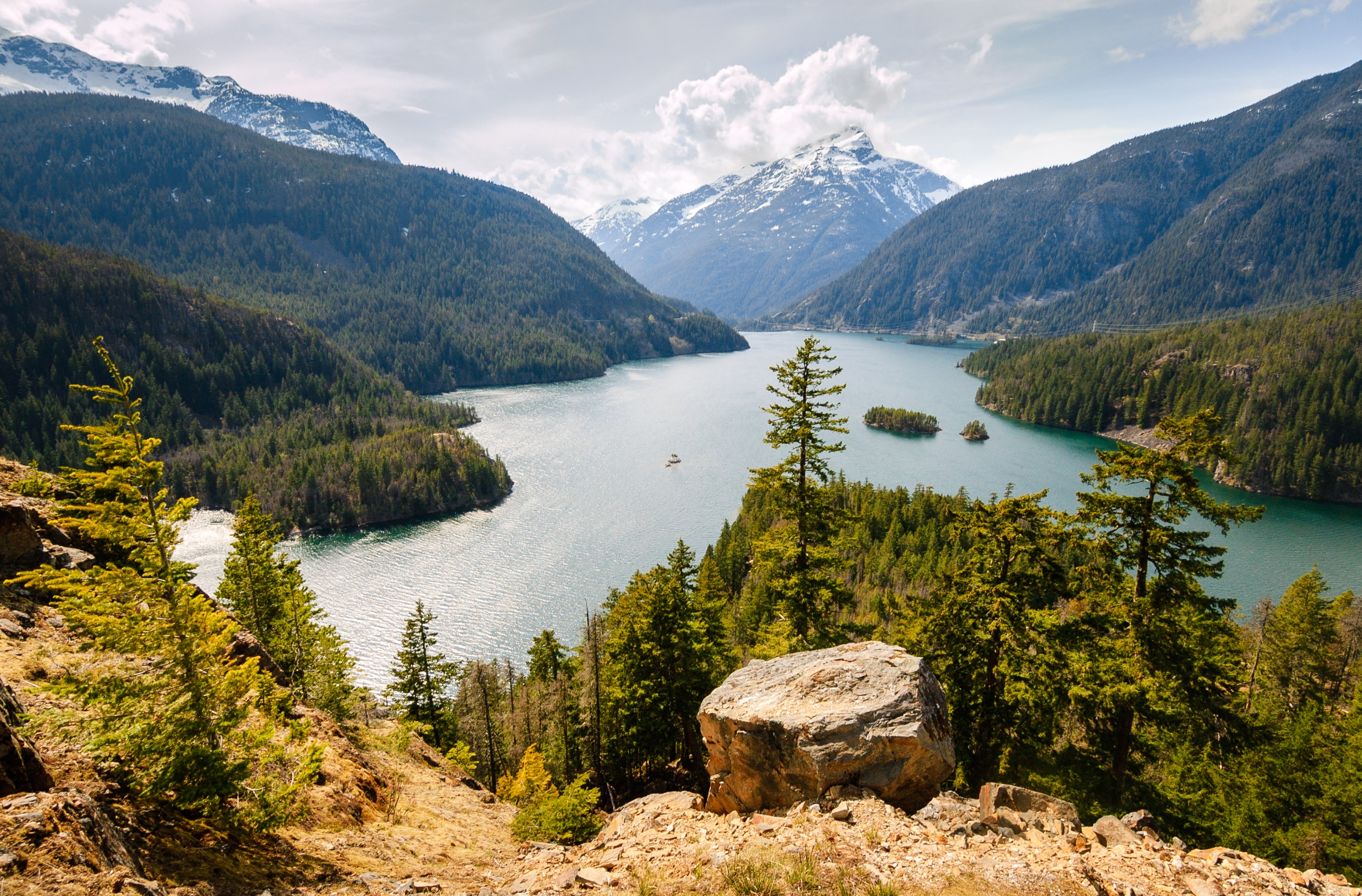 THANKS FOR JOINING US!
See you next time.
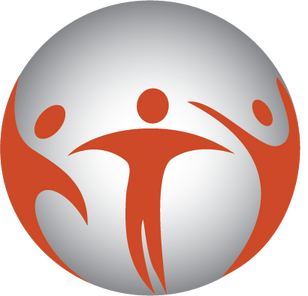 [Speaker Notes: I’d like to once again thank our presenter(s), [presenter name]. 

Thank you to everyone for taking the time to learn more about this important topic. We hope to see you again soon!]